Національна академія внутрішніх справКафедра теорії держави та права
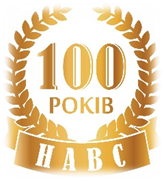 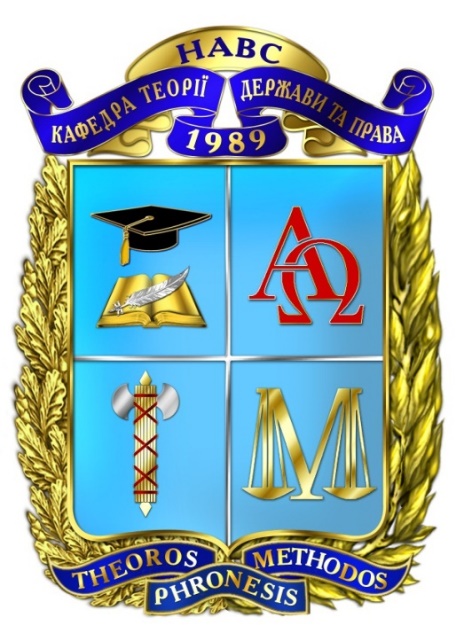 Виконали:
Кривицький Ю.В., Мозоль Н.І.
Київ – 2019
ТЕМА 5. ПРАВОЗАСТОСОВНИЙ АКТ ЯК АКТ ІНДИВІДУАЛЬНОГО РЕГУЛЮВАННЯ СУСПІЛЬНИХ ВІДНОСИН
Навчальні питання теми
Основні терміни теми
5.1 Акти застосування норм права
Види правозастосовних актів
Види правозастосовних актів
5.2 Особливості правозастосовних актів при прогалинах у законодавстві
5.3 Юридична техніка правозастосовних актів
Список використаних джерел